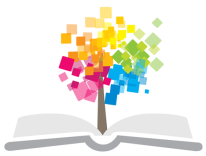 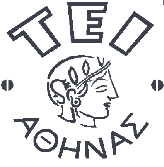 Ανοικτά Ακαδημαϊκά Μαθήματα στο ΤΕΙ Αθήνας
Κινησιολογία ΙI (Θ)
Ενότητα 5: Άρση Βάρους
Παλίνα Καρακασίδου, PT, OMT, MManipTher, MSc, PhD
Τμήμα Φυσικοθεραπείας
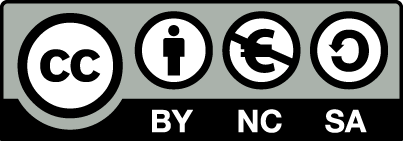 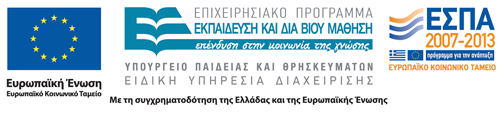 Διατήρηση όρθιας στάσης 1/4
Κατά την χαλαρή όρθια στάση, οι εκτείνοντες μύες παρουσιάζουν είτε μικρή συνεχή δραστηριότητα, είτε διαλείπουσα δραστηριότητα, είτε καμία δραστηριότητα.
Η δραστηριότητα επηρεάζεται από την αλλαγή της θέσης της κεφαλής ή από το λίκνισμα του κορμού.
Η διαφορετική ενεργοποίηση των εκτεινόντων μυών σε διάφορους ανθρώπους μπορεί να ερμηνευτεί με την πορεία της γραμμής βαρύτητας.
1
Διατήρηση όρθιας στάσης 2/4
Στο 75% των ανθρώπων, η γραμμή βαρύτητας περνά μπροστά από το κέντρο του Ο4 σπονδύλου.
Επομένως, η βαρύτητα θα έλκει τον θώρακα και την ΟΜ σε κάμψη.
Για να μπορέσει η ΣΣ να διατηρηθεί σε όρθια θέση, θα πρέπει οι εκτείνοντες μύες να αντιρροπήσουν την καμπτική ροπή της βαρύτητας.
Αντίθετα, στα άτομα που η γραμμή βαρύτητας περνά πίσω από το κέντρο του Ο4, αναπτύσσεται εκτατική ροπή, οπότε καταγράφεται στον ΗΜΓ σιγή των εκτεινόντων μυών και δραστηριότητα των κοιλιακών μυών.
2
Διατήρηση όρθιας στάσης 3/4
Σε δραστηριότητες που τείνουν να διαταράξουν την ισορροπία στο μετωπιαίο επίπεδο, ενεργοποιούνται οι αντίθετοι πλάγιοι καμπτήρες.
Παράδειγμα:
Όταν ένα άτομο κρατά ένα βάρος στο δεξί του χέρι, τείνει να κάμψη δεξιά τον κορμό του.
Για να αποφευχθεί η δεξιά πλάγια κάμψη, ενεργοποιούνται οι αριστεροί πλάγιοι καμπτήρες του κορμού.
Όταν το άτομο κρατά ισόποσο βάρος και στα δύο χέρια του, η βαρύτητα δεν διαταράσσει την ισορροπία, οπότε δεν χρειάζεται οι εκτείνοντες μύες να αυξήσουν την δραστηριότητά τους σε καμία πλευρά.
3
Διατήρηση όρθιας στάσης 4/4
Κατά το κάθισμα, οι μύες ενεργοποιούνται όπως και κατά την όρθια στάση.
Όταν το άτομο στηρίζεται με τα χέρια του στα γόνατα, οι εκτείνοντες μύες δεν ενεργοποιούνται.
Όταν το άτομο κάθεται με τους αγκώνες να ακουμπούν στο γραφείο, υπάρχει μικρή ενεργοποίηση των εκτεινόντων μυών.
Όταν η πλάτη στηρίζεται σε επικλινές κάθισμα, τότε δεν απαιτείται η μυϊκή δραστηριότητα.
4
Κάμψη κορμού 1/4
Οι εκτείνοντες μύες του κορμού και των ισχίων αυξάνουν την δραστηριότητά τους.
Η αύξηση της δραστηριότητάς τους αυξάνεται ανάλογα με την γωνία κάμψης.
Η καμπτική ροπή που προκαλείται από την βαρύτητα ελέγχεται από την πλειομετρική συστολή των εκτεινόντων μυών.
Οι καμπτικές ροπές του θώρακα πάνω στην ΟΜ ελέγχονται από τις μακρές ίνες του μήκιστου και του λαγονοπλευρικού μυός.
5
Κάμψη κορμού 2/4
Στην ΟΜ, οι καμπτικές ροπές ελέγχονται από τον πολυσχιδή, τις ίνες του μήκιστου και του λαγονοπλευρικού που καταφύονται στους οσφυϊκούς σπονδύλους.
Την ίδια στιγμή, οι οσφυϊκές ίνες του λαγονοπλευρικού και του μήκιστου ελέγχουν την κοιλιακή ολίσθηση των οσφυϊκών σπονδύλων (εφ’ όσον η ΟΜ διατηρεί το οσφυϊκό της κύρτωμα).
6
Κάμψη κορμού 3/4
Συνεχιζόμενης της κάμψης και στο ~ 90% της μέγιστης τροχιάς κάμψης κορμού και στο ~ 60% της μέγιστης κάμψης του ισχίου, οι εκτείνοντες μύες του κορμού παύουν να λειτουργούν και η ΣΣ στηρίζεται από την παθητική τάση που αναπτύσσεται στις θυλακο-συνδεσμικές δομές της οπίσθιας επιφάνειας του κορμού.
Το φαινόμενο αυτό έχει ονομαστεί ‘κρίσιμο σημείο’ και το οποίο συνεχίζεται κατά το 1/3 της αρχικής τροχιάς επαναφοράς στην όρθια θέση.
Ωστόσο, το κρίσιμο σημείο δεν εμφανίζουν όλοι οι άνθρωποι, ούτε όλοι οι εκτείνοντες μύες.
7
Κάμψη κορμού 4/4
Οι μύες που δεν παρουσιάζουν το κρίσιμο σημείο, είναι ο εν τω βάθει πολυσχιδής και ο τετράγωνος οσφυϊκός (μειώνεται η δραστηριότητά τους, αλλά δεν παρουσιάζουν σιγή).
Η γωνία του κρίσιμου σημείου αυξάνεται ελαφρώς κατά την ανύψωση ή το κατέβασμα ενός βάρους.
Το φαινόμενο αυτό πιθανώς να οφείλεται στην αντανακλαστική αναχαίτιση που προκαλείται από την ιδιοδεκτικούς υποδοχείς των αρθρώσεων, των συνδέσμων ή των μυών.
8
Δύναμη των εκτεινόντων μυών
Κατά την κάμψη του κορμού οι εκτείνοντες μύες επιμηκύνονται με αποτέλεσμα να μειώνεται η ενεργητική τάση που αναπτύσσουν.
Όμως, μύες εκτός από τις ενεργητικές πρωτεΐνες, αποτελούνται από δομικές πρωτεΐνες και από εξωκυττάριο συνδετικό ιστό που κατά την διάταση του μυός αναπτύσσουν παθητική τάση.
Αυτό έχει σαν αποτέλεσμα η συνολική τάση των εκτεινόντων μυών του κορμού να μη διαφέρει σημαντικά στην καμπτική και όρθια θέση.
Η συνολική ροπή που μπορούν να αναπτύξουν οι εκτείνοντες μύες του κορμού είναι ~ 200 Νm.
Η συνολική ροπή που μπορούν να αναπτύξουν οι θυλακο-συνδεσμικές δομές της ΣΣ είναι ~ 50 Νm.
9
Έκταση κορμού
Εκτελείται με την μειομετρική συστολή των εκτεινόντων μυών.
Η ΘΜ εκτείνεται με την ενεργοποίηση του θωρακικού λαγονοπλευρικού και μήκιστου.
Η ΟΜ εκτείνεται με την ενεργοποίηση του πολυσχιδή, του οσφυϊκού λαγονοπλευρικού και του μήκιστου.
Τα ισχία εκτείνονται με την ενεργοποίηση των εκτεινόντων των ισχίων.
10
Άρση βάρους με τα γόνατα τεντωμένα 1/4
Για να μπορέσει ένα άτομο να σηκώσει ένα αντικείμενο από το πάτωμα, θα πρέπει να κάμψη τα ισχία και τον κορμό.
Οι καμπτικές ροπές δημιουργούνται από το βάρος του υπερκείμενου σώματος και το βάρος του αντικειμένου που πρόκειται να ανυψωθεί.
Αυτές οι καμπτικές ροπές εφαρμόζονται στο ισχίο και στην ΟΜ.
Για να σηκωθεί το αντικείμενο, θα πρέπει οι καμπτικές ροπές να υπερνικηθούν από τις ροπές που δρουν πίσω από το ισχίο και την ΣΣ ή από ροπές που δρουν μπροστά και προς τα άνω ως προς την ΣΣ.
Χωρίς καμία αμφιβολία, οι εκτείνοντες του ισχίου έχουν την ικανότητα να αναπτύξουν ροπές που μπορούν να υπερνικήσουν πολύ μεγάλα βάρη.
11
Άρση βάρους με τα γόνατα τεντωμένα 2/4
Ωστόσο, εκτείνοντες μύες του ισχίου μπορούν να στρέψουν μόνο την λεκάνη πάνω στα μηριαία οστά.
Τι γίνεται με την ΣΣ;
Ποιος είναι ο μηχανισμός της άρσης βαρέων αντικειμένων;
12
Άρση βάρους με τα γόνατα τεντωμένα 3/4
Για να σηκωθεί ένα ελαφρύ αντικείμενο, οι μύες της ΣΣ έχουν την ικανότητα όχι μόνο να ισορροπήσουν το βάρος ισομετρικά, αλλά και να δημιουργήσουν εκτατική ροπή.
Παράδειγμα:
Ένα άτομο 70 kg σηκώνει 10 kg βάρους.
Ο άνω κορμός του ζυγίζει 40 kg που δρα σε έναν μοχλοβραχίονα 30 cm μπροστά από την ΟΜ.
Τα χέρια του κρατούν το βάρος σε απόσταση 45 cm μπροστά από την ΟΜ.
Από τους υπολογισμούς προκύπτει ότι η συνολική καμπτική ροπή ισούται με 161.7 Νm.
Αυτή η καμπτική ροπή μπορεί κάλλιστα να υπερνικηθεί από την εκτατική ροπή των εκτεινόντων μυών της ΣΣ των οποίων η μέγιστη αναπτυσσόμενη ροπή είναι ~ 200 Νm.
13
Άρση βάρους με τα γόνατα τεντωμένα 4/4
Παράδειγμα:
Εάν αυξηθεί το βάρος που πρόκειται να σηκωθεί στα 30 kg, τότε η συνολική ροπή αυξάνεται σε 249.8 Νm, τιμή που υπερβαίνει την ικανότητα των εκτεινόντων μυών της ΣΣ, αλλά βρίσκεται στα όρια της συνολικής εκτατικής ροπής (250 Νm) 
Όμως, εάν μειωθεί ο μοχλοβραχίονας του βάρους στα 30 cm, τότε οι μύες έχουν την ικανότητα να το ισορροπήσουν χωρίς να έχουν την ικανότητα να αναπτύξουν εκτατική ροπή
Επομένως, οι εκτείνοντες μύες δεν έχουν την ικανότητα να σηκώσουν μεγάλα βάρη
Τότε πως είναι δυνατόν να σηκώνονται τα τεράστια βάρη με ασφάλεια από τους φορτοεκφορτωτές και τους αρσιβαρίστες;
14
Άρση βάρους 1/3
Έως σήμερα δεν έχει ερμηνευτεί απόλυτα ο μηχανισμός της ασφαλούς άρσης βαρέων αντικειμένων από το πάτωμα.
Έχουν προταθεί πολλές θεωρίες:
Θεωρία του μπαλονιού και των κοιλιακών μυών.
Θεωρία του παθητικού μηχανισμού.
Θεωρία του μηχανισμού υδραυλικής ενίσχυσης.
Όμως, καμία από αυτές από μόνη της δεν έχει ευρεία αποδοχή από την επιστημονική κοινότητα.
15
Άρση βάρους 2/3
Πιθανώς, κατά την ασφαλή άρση βάρους να ισχύουν όλες οι θεωρίες ταυτόχρονα.
Θα πρέπει να συμβάλλουν οι ροπές που δημιουργούνται από τους μύες, τις θυλακο-συνδεσμικές δομές, την θωρακο-οσφυϊκή περιτονία (που μαζί με τον επακάνθιο σύνδεσμο έχει δύναμη ~ 1kN).
Επιπλέον, θα πρέπει να συμβάλλει η ενδοκοιλιακή πίεση και ο μηχανισμός υδραυλικής ενίσχυσης.
16
Άρση βάρους με λυγισμένα γόνατα
Πολλοί ερευνητές πιστεύουν ότι είναι καλύτερα να σηκώνει κανείς ένα βάρος με λυγισμένα γόνατα, διότι η ΣΣ βρίσκεται σε έκταση.
Όμως ακόμα και εάν προσπαθήσει  να εκτείνει την ΣΣ του σε αυτήν την θέση, η ΣΣ του θα εξακολουθεί να βρίσκεται σε μικρή κάμψη και στην προσπάθειά του να την κρατήσει σε έκταση δεν θα μπορέσει να φτάσει και να πιάσει το αντικείμενο.
Ένα άλλο μειονέκτημα αυτής της θέσης είναι η περιορισμένη δύναμη των τετρακεφάλων.
Οπότε, εάν το άτομο θέλει να σηκώσει ένα βαρύ αντικείμενο, θα τεντώσει τα γόνατα και μετά θα σηκώσει το βάρος με την ΣΣ.
17
Άρση βάρους 3/3
Για το ποια τεχνική είναι καλύτερη για την ανύψωση αντικειμένων εξαρτάται από το άτομο και τις συνήθειές του.
Περισσότερες λεπτομέρειες θα βρείτε σε:
Άρθρα:
Straker LM (2002): A review of research on techniques for lifting low-lying objects: 1. Criteria for evaluation. Work 19: 9-18.
Straker LM (2003): A review of research on techniques for lifting low-lying objects: 2. Evidence for a correct technique. Work 20: 83-96.
Βιβλία: 
Vleeming A, Mooney V, Stoeckart R (2007): Movement, stability and low back pain. Edinburgh: Churchill Livingstone.
McGill S (2007): Low back disorders. Human Kinetics.
18
Τέλος Ενότητας
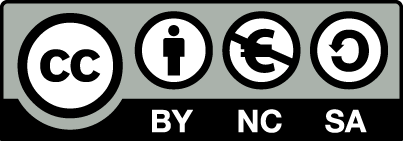 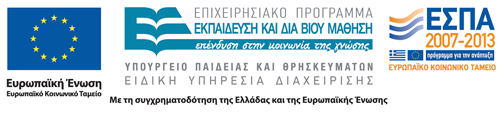 Σημειώματα
Σημείωμα Αναφοράς
Copyright Τεχνολογικό Εκπαιδευτικό Ίδρυμα Αθήνας, Παλίνα Καρακασίδου 2014. Παλίνα Καρακασίδου. «Κινησιολογία ΙI (Θ). Ενότητα 5: Άρση Βάρους». Έκδοση: 1.0. Αθήνα 2014. Διαθέσιμο από τη δικτυακή διεύθυνση: ocp.teiath.gr.
Σημείωμα Αδειοδότησης
Το παρόν υλικό διατίθεται με τους όρους της άδειας χρήσης Creative Commons Αναφορά, Μη Εμπορική Χρήση Παρόμοια Διανομή 4.0 [1] ή μεταγενέστερη, Διεθνής Έκδοση.   Εξαιρούνται τα αυτοτελή έργα τρίτων π.χ. φωτογραφίες, διαγράμματα κ.λ.π., τα οποία εμπεριέχονται σε αυτό. Οι όροι χρήσης των έργων τρίτων επεξηγούνται στη διαφάνεια  «Επεξήγηση όρων χρήσης έργων τρίτων». 
Τα έργα για τα οποία έχει ζητηθεί άδεια  αναφέρονται στο «Σημείωμα  Χρήσης Έργων Τρίτων».
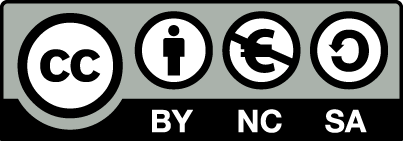 [1] http://creativecommons.org/licenses/by-nc-sa/4.0/ 
Ως Μη Εμπορική ορίζεται η χρήση:
που δεν περιλαμβάνει άμεσο ή έμμεσο οικονομικό όφελος από την χρήση του έργου, για το διανομέα του έργου και αδειοδόχο
που δεν περιλαμβάνει οικονομική συναλλαγή ως προϋπόθεση για τη χρήση ή πρόσβαση στο έργο
που δεν προσπορίζει στο διανομέα του έργου και αδειοδόχο έμμεσο οικονομικό όφελος (π.χ. διαφημίσεις) από την προβολή του έργου σε διαδικτυακό τόπο
Ο δικαιούχος μπορεί να παρέχει στον αδειοδόχο ξεχωριστή άδεια να χρησιμοποιεί το έργο για εμπορική χρήση, εφόσον αυτό του ζητηθεί.
Επεξήγηση όρων χρήσης έργων τρίτων
Δεν επιτρέπεται η επαναχρησιμοποίηση του έργου, παρά μόνο εάν ζητηθεί εκ νέου άδεια από το δημιουργό.
©
διαθέσιμο με άδεια CC-BY
Επιτρέπεται η επαναχρησιμοποίηση του έργου και η δημιουργία παραγώγων αυτού με απλή αναφορά του δημιουργού.
διαθέσιμο με άδεια CC-BY-SA
Επιτρέπεται η επαναχρησιμοποίηση του έργου με αναφορά του δημιουργού, και διάθεση του έργου ή του παράγωγου αυτού με την ίδια άδεια.
διαθέσιμο με άδεια CC-BY-ND
Επιτρέπεται η επαναχρησιμοποίηση του έργου με αναφορά του δημιουργού. 
Δεν επιτρέπεται η δημιουργία παραγώγων του έργου.
διαθέσιμο με άδεια CC-BY-NC
Επιτρέπεται η επαναχρησιμοποίηση του έργου με αναφορά του δημιουργού. 
Δεν επιτρέπεται η εμπορική χρήση του έργου.
Επιτρέπεται η επαναχρησιμοποίηση του έργου με αναφορά του δημιουργού
και διάθεση του έργου ή του παράγωγου αυτού με την ίδια άδεια.
Δεν επιτρέπεται η εμπορική χρήση του έργου.
διαθέσιμο με άδεια CC-BY-NC-SA
διαθέσιμο με άδεια CC-BY-NC-ND
Επιτρέπεται η επαναχρησιμοποίηση του έργου με αναφορά του δημιουργού.
Δεν επιτρέπεται η εμπορική χρήση του έργου και η δημιουργία παραγώγων του.
διαθέσιμο με άδεια 
CC0 Public Domain
Επιτρέπεται η επαναχρησιμοποίηση του έργου, η δημιουργία παραγώγων αυτού και η εμπορική του χρήση, χωρίς αναφορά του δημιουργού.
Επιτρέπεται η επαναχρησιμοποίηση του έργου, η δημιουργία παραγώγων αυτού και η εμπορική του χρήση, χωρίς αναφορά του δημιουργού.
διαθέσιμο ως κοινό κτήμα
χωρίς σήμανση
Συνήθως δεν επιτρέπεται η επαναχρησιμοποίηση του έργου.
Διατήρηση Σημειωμάτων
Οποιαδήποτε αναπαραγωγή ή διασκευή του υλικού θα πρέπει να συμπεριλαμβάνει:
το Σημείωμα Αναφοράς
το Σημείωμα Αδειοδότησης
τη δήλωση Διατήρησης Σημειωμάτων
το Σημείωμα Χρήσης Έργων Τρίτων (εφόσον υπάρχει)
μαζί με τους συνοδευόμενους υπερσυνδέσμους.
Χρηματοδότηση
Το παρόν εκπαιδευτικό υλικό έχει αναπτυχθεί στo πλαίσιo του εκπαιδευτικού έργου του διδάσκοντα.
Το έργο «Ανοικτά Ακαδημαϊκά Μαθήματα στο ΤΕΙ Αθήνας» έχει χρηματοδοτήσει μόνο την αναδιαμόρφωση του εκπαιδευτικού υλικού. 
Το έργο υλοποιείται στο πλαίσιο του Επιχειρησιακού Προγράμματος «Εκπαίδευση και Δια Βίου Μάθηση» και συγχρηματοδοτείται από την Ευρωπαϊκή Ένωση (Ευρωπαϊκό Κοινωνικό Ταμείο) και από εθνικούς πόρους.
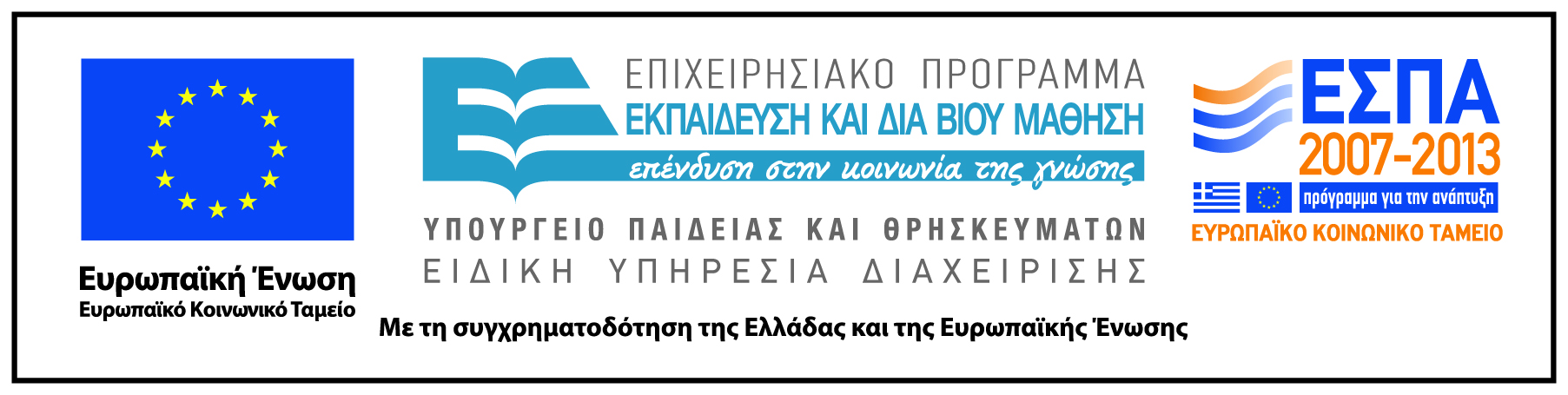